CHEM 304 – 4/30/12
III. Water Chemistry - Case Studies:
		- Lakes: 
			- Stratification
			- Euthrophication (CH14, p.640) 
		- Acid Mine Drainage	
		- Toxicity of Acid Rain: Al (CH4, p.153)
		- CO2 and Ocean pH
> Read Chapter 13 and ^ stuff
> Quiz 5 (last one) F
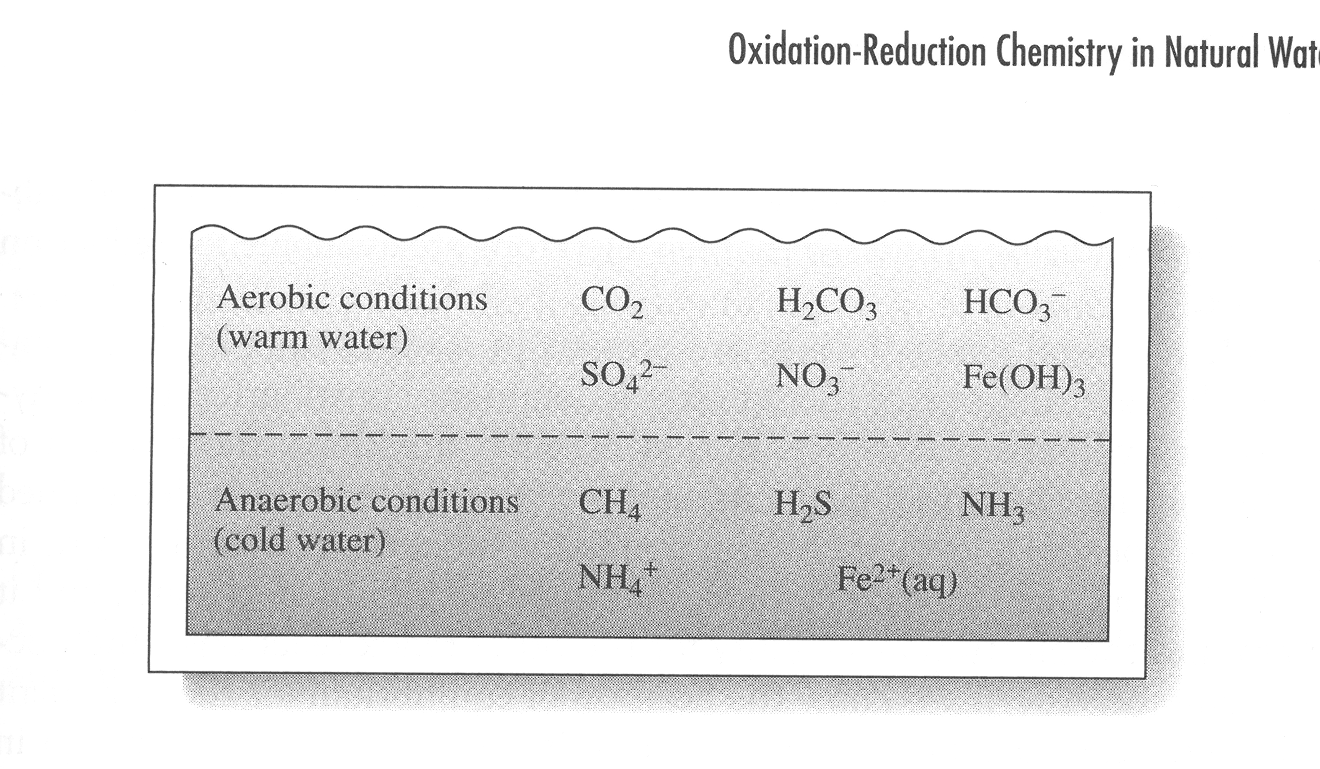 Pennsylvania
Minnesota
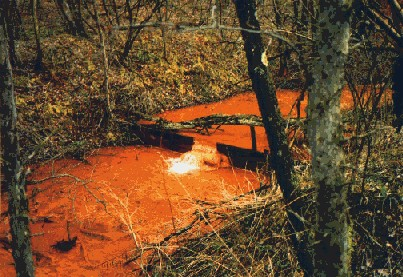 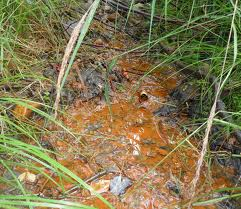 British Columbia
South Dakota
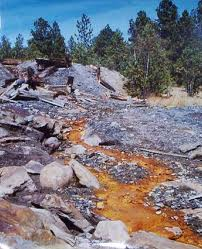 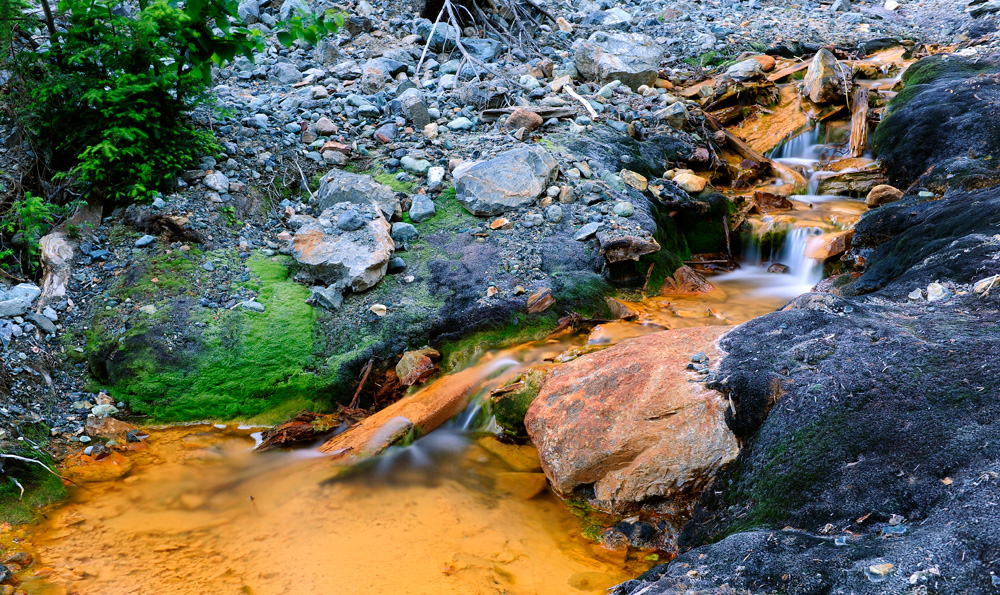 Colorado
West VA
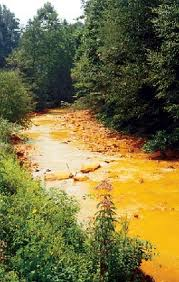 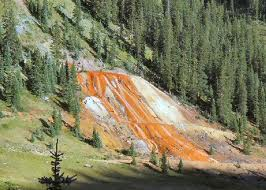 Alaska
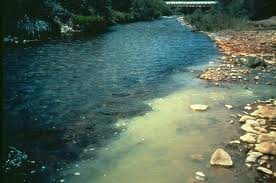 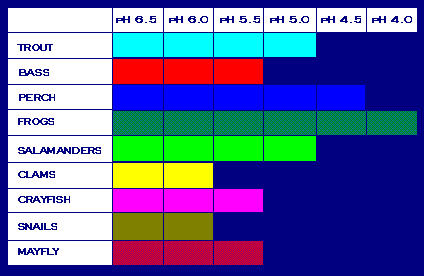 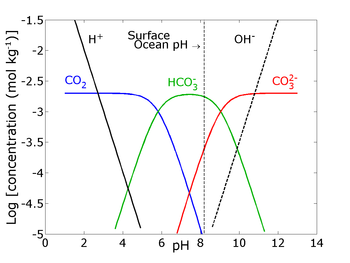